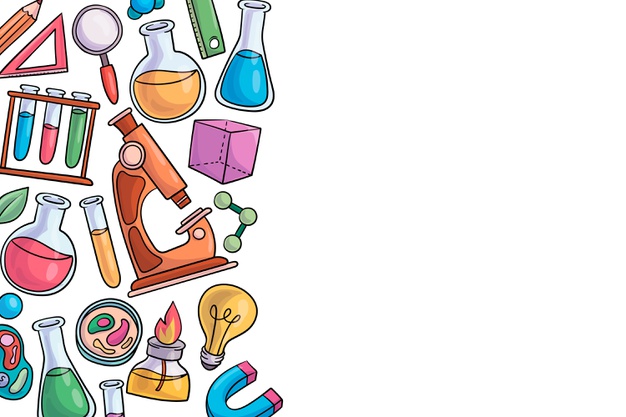 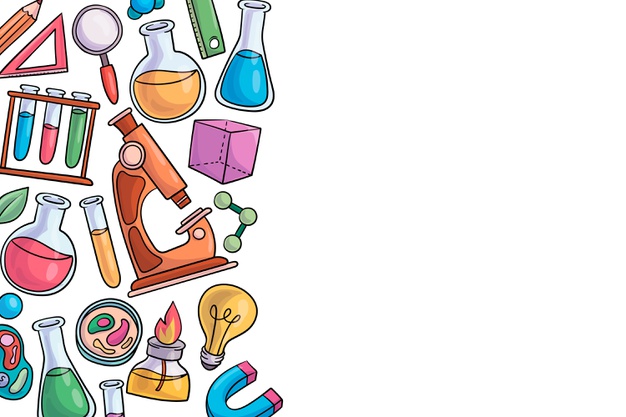 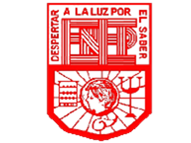 ESCUELA NORMAL DE EDUCACION PREESCOLARLicenciatura en educación preescolarCiclo escolar 2020-20212do semestre sección BCurso: Estrategias para la exploración del mundo natural Trabajo: Conocimiento didáctico del contenido CDCAlumnas:Rosario Guadalupe Arroyo Espinoza #3Arleth Velázquez Hernández #21María Guadalupe Salazar Martínez#13Vianney Daniela Torres Salazar #18Profesora: Yixie Karelia Laguna Montañez Competencias:Utiliza metodologías pertinentes y actualizadas para promover el aprendizaje de los Conocimientos científicos de los alumnos en el campo Exploración y comprensión del mundo natural y social que propone el currículum, considerando los contextos y su desarrollo. Incorpora los recursos y medios didácticos para que sus alumnos utilicen el conocimiento científico para describir, explicar y predecir fenómenos naturales; para comprender los rasgos característicos de la ciencia; para formular e investigar problemas e hipótesis; así como para documentarse, argumentar y tomar decisiones personales y sociales sobre el mundo natural y los cambios que la actividad humana provoca en él. Saltillo, Coahuila de Zaragoza                                                                                                                               Marzo 2021
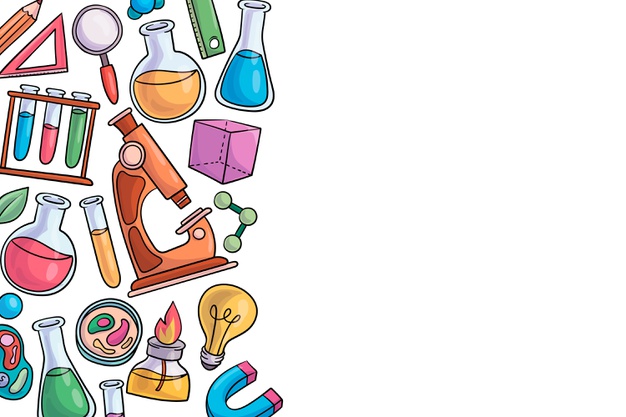 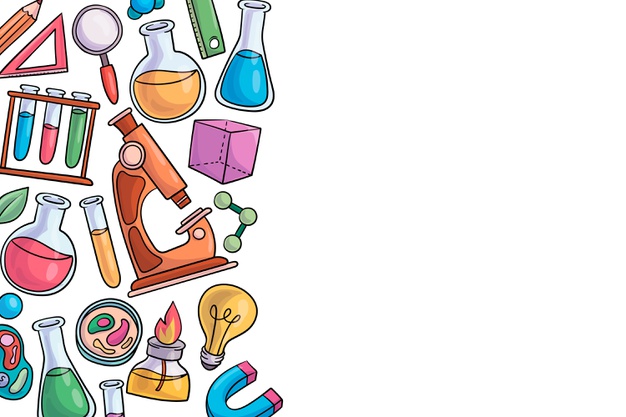 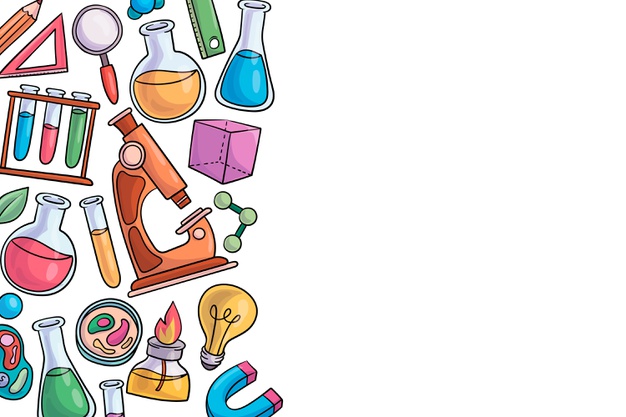 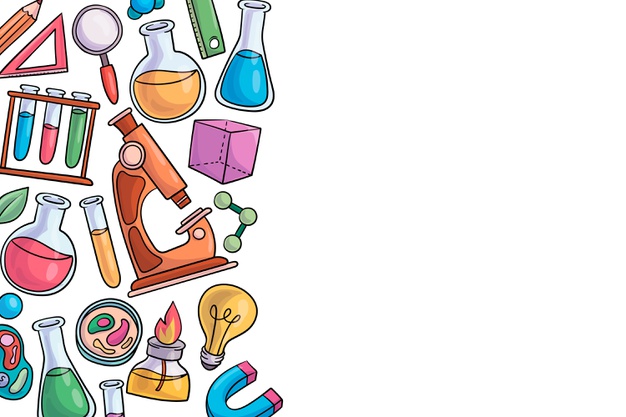 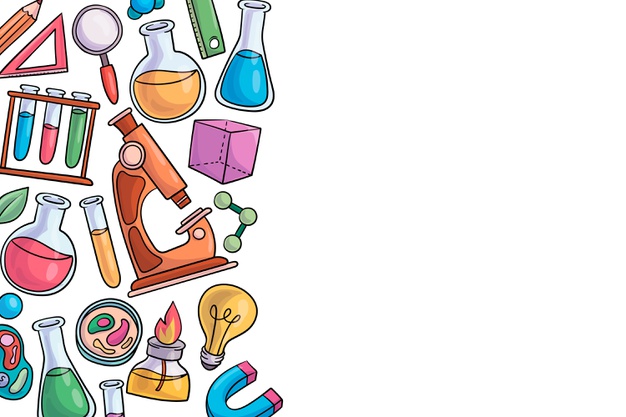 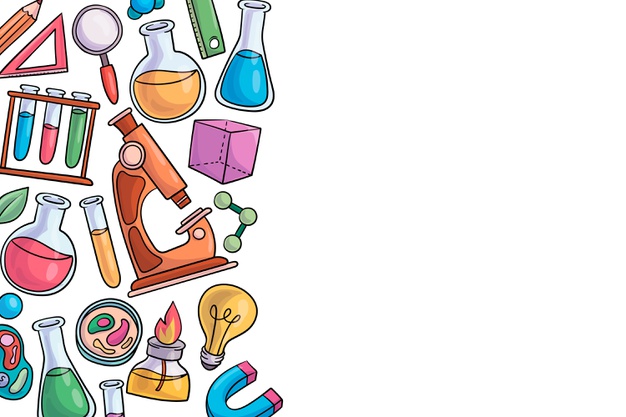 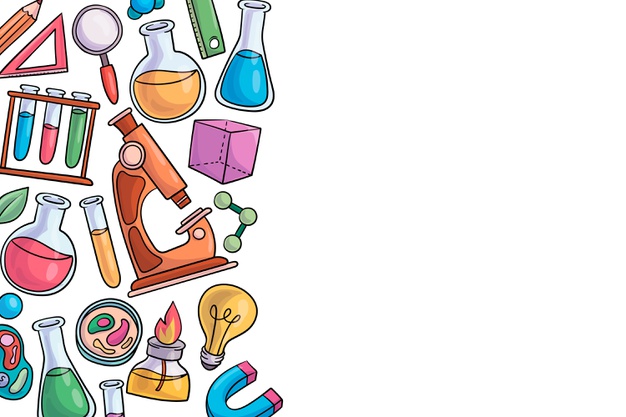 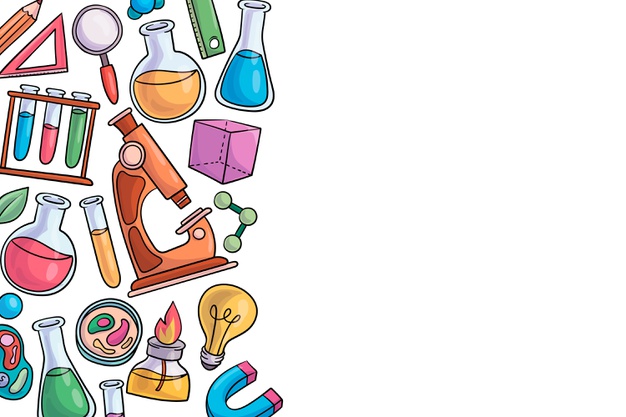 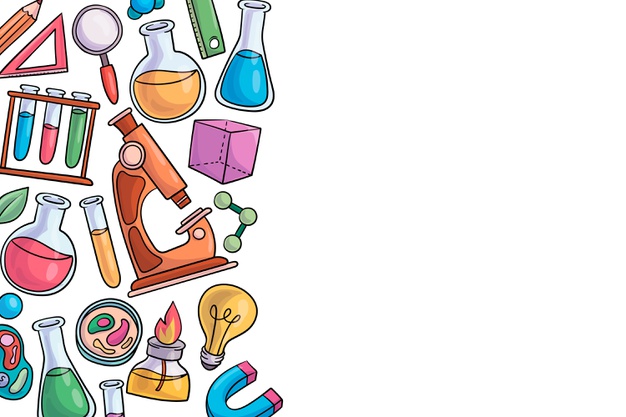 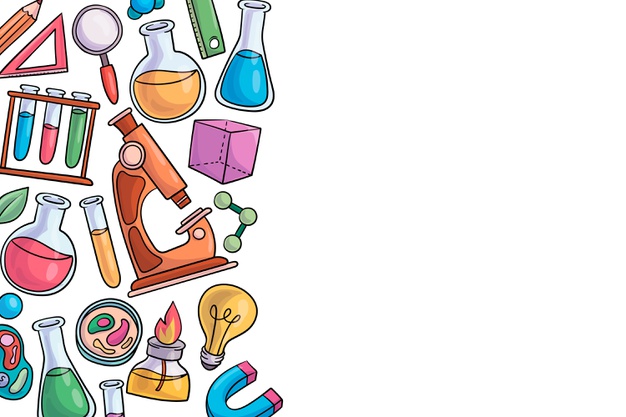 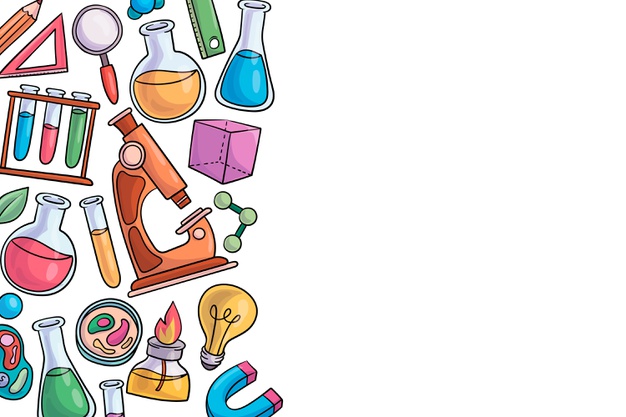 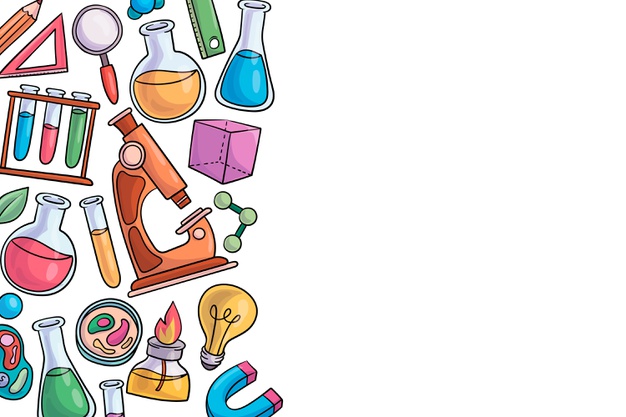 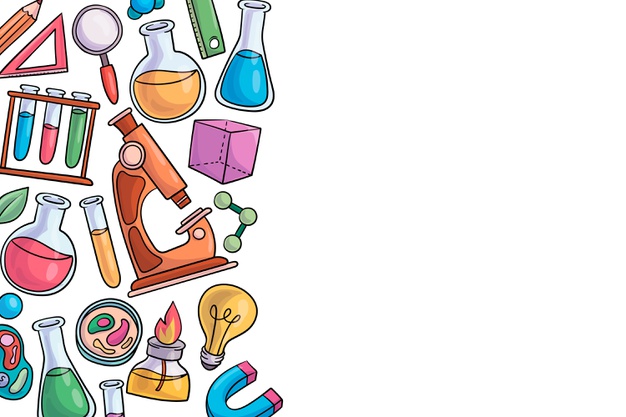 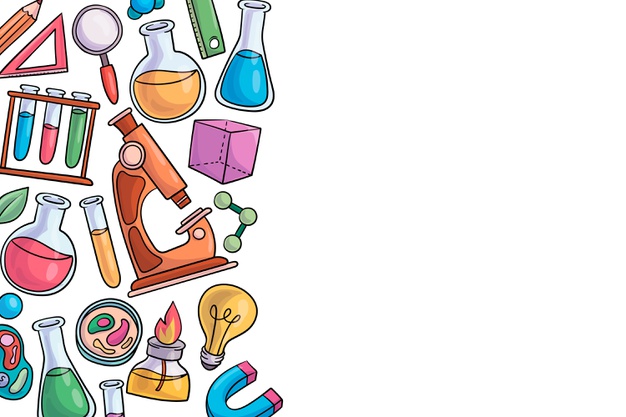 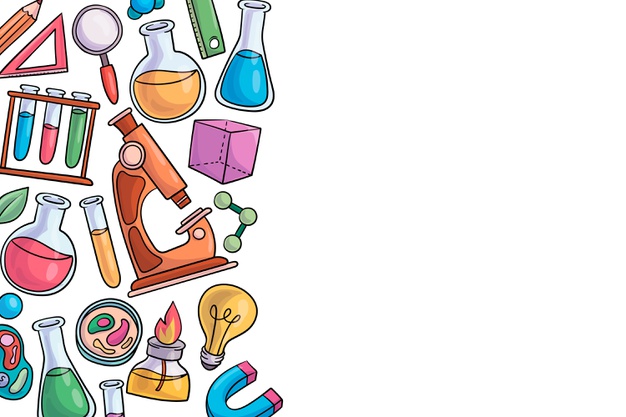 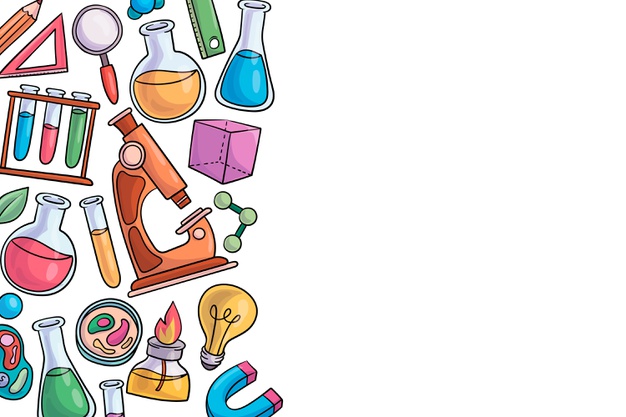 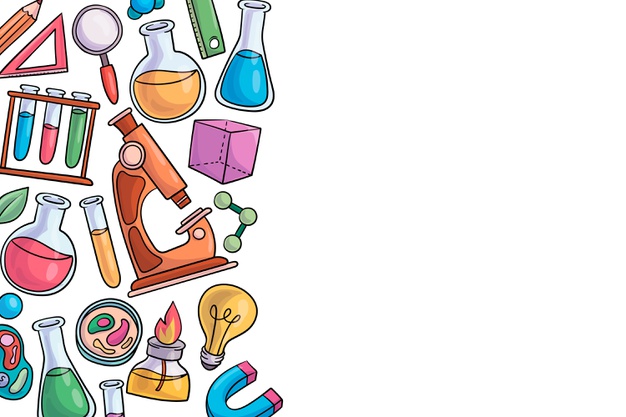 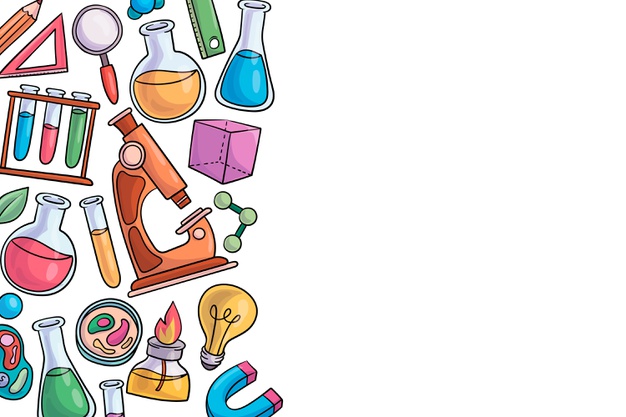 Banet, E. (2000). La enseñanza y el aprendizaje del conocimiento biológico. 
En: Perales y Cañal, P. (editores) Didáctica de las ciencias experimentales. 
Teoría y práctica de la enseñanza de las ciencias. Alcoy, España. Marfil
 Castro, J. y Valbuena E. (2007). ¿Qué biología enseñar y cómo hacerlo? 
Hacia una resignificación de la biología escolar. En Tecné, Episteme y 
Didaxis. Año, 2007, No 22. pp 126- 145 Bogotá. UPN.
 Escobar, A. (1999). Comunidades Negras de Colombia: En defensa de a 
biodiversidad, territorio y cultura. Documento recuperado el 10 de 
septiembre de 2011. 
http://www.unc.edu/~aescobar/text/esp/biodiv223aescobar.pdf
 Erickson, F (1986) Métodos Cualitativos de Investigación Sobre la 
Enseñanza. En: Wittrock, M. C. (comp.). La Investigación en la Enseñanza, 
II. Métodos cualitativos y de Observación. Barcelona: Paidós.
 Gagliardi, R. (1986). Los conceptos estructurantes en el aprendizaje por 
investigación. En: Enseñanza de las ciencias, 4 (1), pp: 30-35.
 García G, Javier y Martínez B, F. (2010). Cómo y qué enseñar de la 
biodiversidad en la alfabetización científica. Revista Enseñanza de las 
ciencias. 2010, 28(2), 175-184
BIBLIOGRAFIA
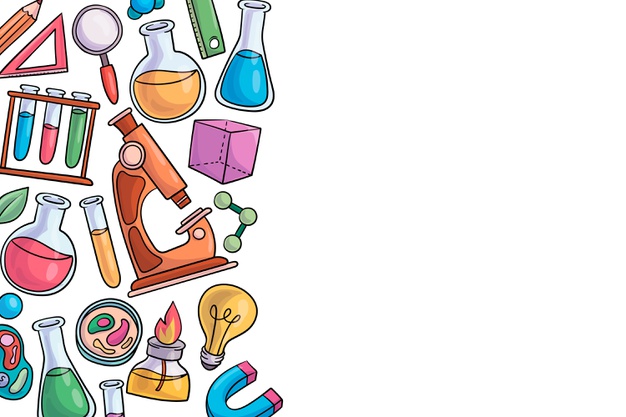 ESCUELA NORMAL DE EDUCACIÓN PREESCOLAR
Curso: Estrategias para la exploración del mundo natural 2º. Semestre
	Profra. Yixie Karelia Laguna Montañez.